Sociální marketingkombinovaní studenti9Branding – budování silných značek
Jana Jeníčková
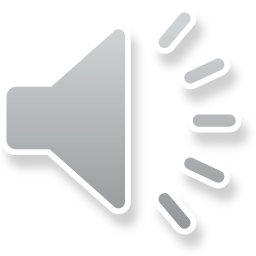 BUDOVÁNÍ SILNÝCH ZNAČEK
Značka je jméno, pojem, znak, symbol, design nebo libovolná kombinace těchto prvků - jejím účelem je identifikovat zboží nebo služby jednoho prodejce nebo skupiny prodejců a odlišit je od konkurenčních. 
Různé součásti značky - názvy, loga, symboly, design, balení apod. – jsou označovány jako prvky značky. 
Snad nejvýraznějším rysem profesionálních marketérů je jejich schopnost vytvářet, udržovat, posilovat a chránit značky. 
Branding se stal marketingovou prioritou.
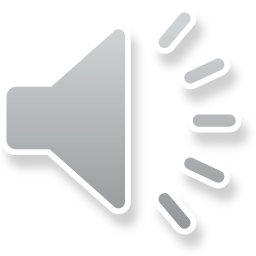 Proces strategického řízení značky zahrnuje čtyři kroky
identifikaci a zavedení positioningu (umístění vjemů a názorů v myslích spotřebitelů) značky,
plánování a implementace marketingu značky,
měření a hodnocení výkonu značky,
růst a udržování hodnoty značky.
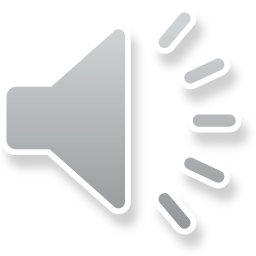 Úloha značek
Značky identifikují výrobce produktu a umožňují spotřebitelům – ať jednotlivcům nebo firmám - připsat zodpovědnost konkrétnímu výrobci. Spotřebitelé mohou hodnotit naprosto identický výrobek jinak, podle značky, kterou nese. Spotřebitelé poznávají značky prostřednictvím minulých zkušeností s výrobkem a jeho marketingovým programem. 

Značky také plní pro firmy řadu hodnotných funkcí:
zjednodušují manipulaci s výrobkem a jeho sledování 
značky pomáhají při třídění zásob a účetních záznamů 
firmě právní ochranu jedinečných rysů nebo aspektů výrobku 
značky signalizují určitou úroveň kvality
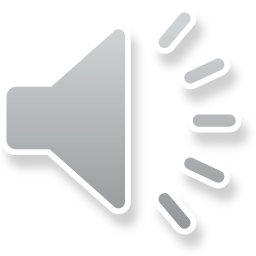 Zaměření brandingu
Branding vybavuje produkt (výrobky a služby) silou značky. 
Podstatou brandingu je vytváření rozdílů. 
Smyslem brandingu je docílit, aby si spotřebitelé nemysleli, že všechny značky v kategorii jsou stejné. 
Je možné opatřit značkou 
fyzické zboží (polévku Knorr, automobil Opel), 
službu (Singapoure Airlines, Bank of America, zdravotní pojištění Sluníčko), 
obchod (obchodní dům Tesco, spec. obchod Out Door),
osobu (Britney Spears nebo Andre Agassi), 
místo (město Sydney, stát Texas nebo Španělsko), 
organizaci (UNICEF; nebo The Rolling Stones) 
či nějakou ideu (právo na potrat, volný obchod nebo svobodu projevu).
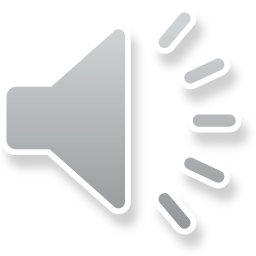 Kritéria výběru prvků značky
Existuje šest kritérií pro výběr prvků značky. O prvních třech (zapamatovatelné, smysluplné a líbivé) lze říci, že jsou "kritéria značkotvorná“, tedy, jak lze s jejich pomocí vytvářet hodnotu značky uvážlivým výběrem prvku. 
Zbylá tři kritéria (chránitelné, přizpůsobitelné a přenositelné) jsou více "obranná" a týkají se toho, jak může být s ohledem na různé příležitosti využita a uchována hodnota značky obsažená v nějakém prvku.
Zapamatovatelné - Jak snadné je vybavit si prvek? Jak snadno je rozeznatelný? 
Smysluplné - V jakém rozsahu je prvek značky věrohodný a zapadající do příslušné kategorie?
Líbivé - Jak esteticky působivým shledávají spotřebitelé prvek?
Přenositelné - Může být prvek značky použit k uvedení nových výrobků ve stejné kategorii nebo jiných kategoriích? 
Přizpůsobitelné - Jak aktualizovatelný je prvek značky? 
Chránitelné - Může být snadno napodoben?
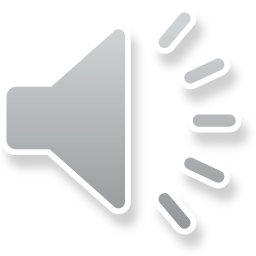 Čtyři obecné strategie brandingu nových výrobků nebo služeb
Individuální názvy. (např. sušenky Bisquick, jogurty Yoplait)Hlavní výhoda strategie individuálních názvů spočívá v tom, že společnost neváže svoji pověst na výrobek. Pokud se nebude výrobku dařit nebo se jeho kvalita ukáže jako nízká, jménu nebo image společnosti to neublíží. 
Všepokrývající rodinné názvy – (např. Knorr, Elektrolux) nevzniká potřeba hledat jméno ani vydávat značné prostředky na reklamu usilující o vytvořeni známosti názvu značky
Oddělená rodinná jména pro všechny výrobky - Vyrábí-li společnost poměrně rozdílné výrobky, není vhodné užívat jeden všepokrývající rodinný název.
Korporátní název spojený s individuálními názvy výrobků – (např. Honda, Sony nebo Hewlett-Packard) Jméno společnosti legitimizuje a individuální název individualizuje nový výrobek.
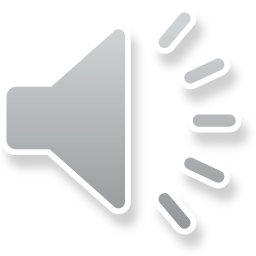 Rozšíření značky
Mnohé firmy uvědomují, že jedním z jejich nejhodnotnějších aktiv je značka, rozhodly se využít tohoto aktiva a uvádějí na trh celou řadu nových výrobků pod svými nejsilnějšími názvy značek. Většina nových výrobků je ve skutečnosti rozšířením řady – každoročně obvykle 80-90%. 

VÝHODY 
poskytují pozitivní zpětnou vazbu rodičovské značce a společnosti 
rozšíření značky vytváří pozitivní očekávání, snižuje riziko 
rozšíření umožňují úspory v oblasti balení a etiket 
NEVÝHODY 
značková rozšíření mohou způsobit, že název značky nebude silně identifikován ani s jedním výrobkem 
jestliže firma uvede na trh rozšíření značky, které spotřebitelé shledají nevhodným, mohou začít pochybovat o integritě a kompetentnosti značky
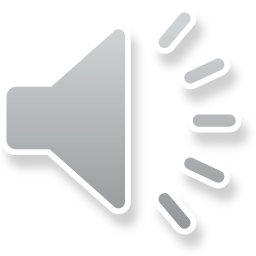 Příprava marketingových aktivit
Značky nejsou vytvářeny jen reklamou. Zákazníci se seznamují se značkou pomocí celé škály kontaktů a styčných bodů: osobním pozorováním a používáním, názory ostatních, interakcí se zaměstnanci společnosti, on -line nebo telefonickými zkušenostmi a platebními transakcemi 
Jakákoliv z těchto zkušeností může být pozitivní nebo negativní. 
holističtí marketéři při plánování marketingových programů k vytváření značky tři důležitá nová témata:
personalizaci, 
integraci a 
internalizaci.
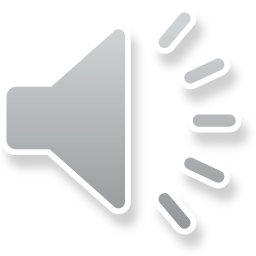 PERSONALIZACE
Rychlé rozšíření internetu vytvořilo příležitosti k personalizaci marketingu.
Marketéři ve zvýšené míře opouštějí praktiky hromadného trhu, které vytvořily nejsilnější značky v 50. až 70. letech minulého století, a vracejí se k praktikám předminulého století, kdy obchodníci doslova znali své zákazníky jménem.
Z hlediska brandingu se tato pojetí zabývají tím, jak přimět zákazníky, aby se více zabývali značkou, a to vytvořením intenzivního, aktivního vztahu.
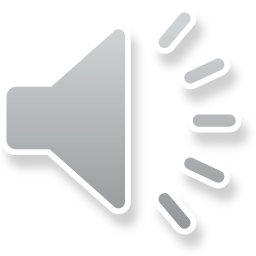 INTEGRACE
Integrující marketing se zabývá mixováním a slaďováním marketingových aktivit tak, aby se maximalizovaly jejich individuální a kolektivní účinky. Dobrým příkladem je celá řada tzv. „rodinných restaurací“, které si kladou za cíl přesvědčit vás, abyste se tam cílili jako doma. 
Tato vize je podporována v reklamách, nápisech, sloganech apod.
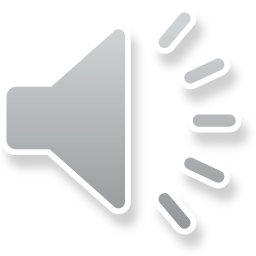 INTERNALIZACE
Marketéři se nyní musí hodně snažit, aby dodrželi to, co značka slibuje. 
Interní branding shrnuje aktivity a procesy, které pomáhají informovat a inspirovat zaměstnance. Pro společnosti služeb a obchodníky je kritické, aby všichni zaměstnanci měli aktuální a hluboké pochopení značky.
Příslib značky nebude splněn, pokud každý ve společnosti značkou nežije.
Jeden z nejsilnějších vlivů na vnímání značky jsou zkušenosti zákazníků se zaměstnanci společnosti.
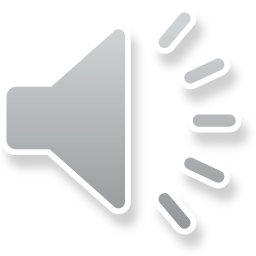 Ocenění značky – porovnání nejcennějších světových značek v roce 2004 a 2013
Coca-Cola, 67,39 miliardy USD
Microsoft, 61,37 miliardy USD
IBM, 53,79 miliardy USD
GE, 44,11 miliardy USD
Intel, 33,50 miliardy USD
Disney, 27,11 miliardy USD
McDonald's, 25,00 miliardy USD
Nokia, 24,04 miliardy USD
Toyota, 22,67 miliardy USD
Marlboro, 22,13 miliardy USD
Apple, 98,32 miliardy USD
Google, 93,29 miliardy USD 
Coca-Cola, 79,21 miliardy USD,
IBM, 78,81 miliardy USD, 
Microsoft, 59,55 miliardy USD, 
GE, 46,95 miliardy USD, 
McDonald's, 41,99 miliardy USD, 
Samsung, 39,61 miliardy USD, 
Intel, 37,26 miliardy USD, 
Toyota, 35,35 miliardy USD,
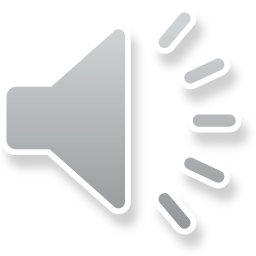 Revitalizace značky
Změny ve vkusu a preferencích spotřebitelů, vznik nových konkurentů nebo nových technologií by mohly potenciálně ovlivnit osudy značky. 
Zvrátit trend upadající značky si vyžaduje buď „návrat ke kořenům“ a obnovení zdrojů hodnoty značky, nebo objev nových zdrojů hodnoty značky. 
Často první věcí, kterou je třeba ke zvrácení osudů značky udělat, je pochopit, s kterými zdroji hodnoty značky začít. Ztrácejí pozitivní asociace svoji sílu nebo jedinečnost? Začínají být se značkou spojovány negativní asociace?
Musí být učiněno rozhodnutí, zda, a pokud ano, jaký positioning zvolit. zachovat stejný positioning (umístění vjemů a názorů v myslích spotřebitelů) nebo vytvořit nový
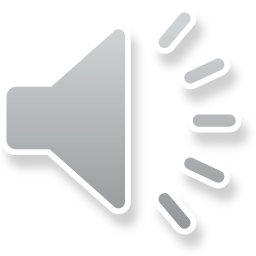 Krize značky
Marketingoví manažeři musí předpokládat, že dříve nebo později dojde ke krizi nějaké značky
Čím vyšší hodnota značky a silnější image byly vytvořeny, zvláště s ohledem na důvěryhodnost a spolehlivost korporace, tím je pravděpodobnější, že firma bouři přežije.
Čím upřímnější je reakce firmy, tím méně je pravděpodobné, že si spotřebitelé vytvoří negativní povědomí.
Čím déle trvá firmě, než zareaguje na marketingovou krizi, tím je pravděpodobnější, že si spotřebitelé vytvoří negativní dojmy v důsledku mediálního zpravodajství nebo ústně šířených zpráv a přinejhorším mohou spotřebitelé nastálo přejít k alternativním značkám nebo výrobkům.
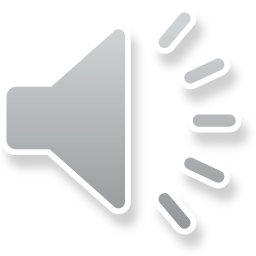